Iron metabolism and anemia
DR. Arwa Rawashdeh
Anemia differential diagnosis
Iron deficiency anemia

Red blood cell production
         Plastic anemia
         Vitamin B12 and folic acid
         Chronic inflammation anemia


Red blood cell destruction
   extravascular and intravascular hemolysis
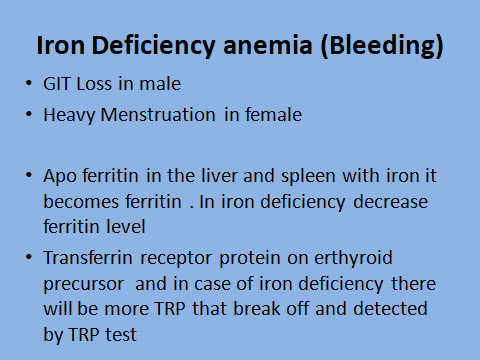 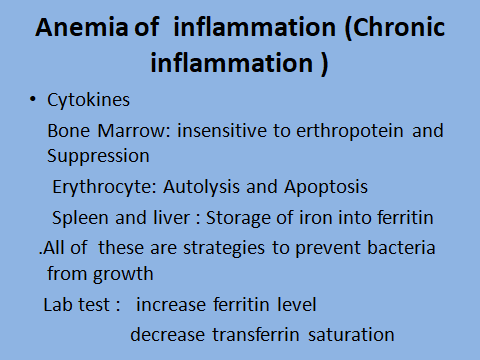 Iron deficiency anemia vs chronic deficiency anemia
Serum total iron binding capacity (TIBC)
 transferrin and Fe+3
 Iron saturation percentage  (transferrin saturation)
Iron/TIBC X100= 33%
 Soluble transferrin receptors (STFR ) concentration
Serum iron
Increase Ferritin IL-6     Decrease EPO IL-6     Hepcidin    Increase FEP
TIBC
% saturation 
STFR
Vitamin B12 pernicious anemia
Intrinsic factor from parietal cells in the gut
Co-enzyme in the production of DNA
Co- enzyme of myelin
Folate deficiency
Malnutrition
Alcohol abuse
Anemia required for RBCs DNA
Hemoglobin structure
4 subunits 
Protein (Globin)
Non protein (Heme)
   Iron
   protoporphyrin
 adult HbA 95%
  Fetal Hb   1%
  HbA2  1.5-3%
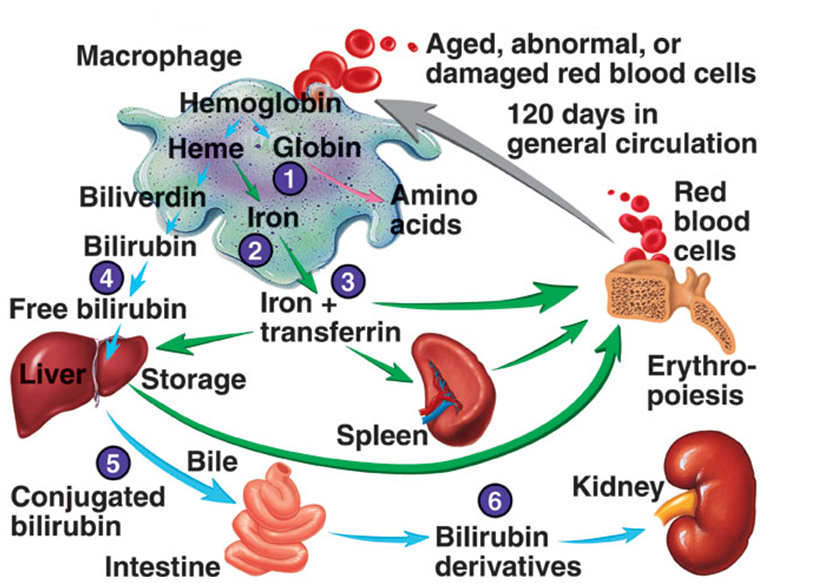 How to approach Differential diagnosis of anemia
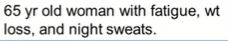 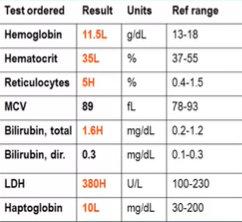 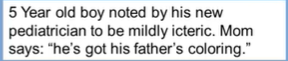